CSE 486/586 Distributed SystemsDistributed Hash Table
Steve Ko
Computer Sciences and Engineering
University at Buffalo
Last Time
Evolution of peer-to-peer
Central directory (Napster)
Query flooding (Gnutella)
Hierarchical overlay (Kazaa, modern Gnutella)
BitTorrent
Focuses on parallel download
Prevents free-riding
2
This Week’s Question
How do we organize the nodes in a distributed system?
Up to the 90’s
Prevalent architecture: client-server (or master-slave)
Unequal responsibilities
Now
Emerged architecture: peer-to-peer
Equal responsibilities
Studying an example of client-server: DNS
Today: studying peer-to-peer as a paradigm
3
P
P
P
P
P
P
P
What We Want
Functionality: lookup-response
E.g., Gnutella
4
What We Don’t Want
Cost (scalability) & no guarantee for lookup








Napster: cost not balanced, too much for the server-side
Gnutella: cost still not balanced, just too much, no guarantee for lookup
5
[Speaker Notes: Gnutella: cannot control how the network is formed]
What We Want
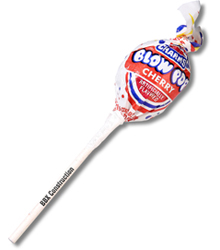 What data structure provides lookup-response?
Hash table: data structure that associates keys with values






Name-value pairs (or key-value pairs)
E.g., “http://www.cnn.com/foo.html” and the Web page
E.g., “BritneyHitMe.mp3” and “12.78.183.2”
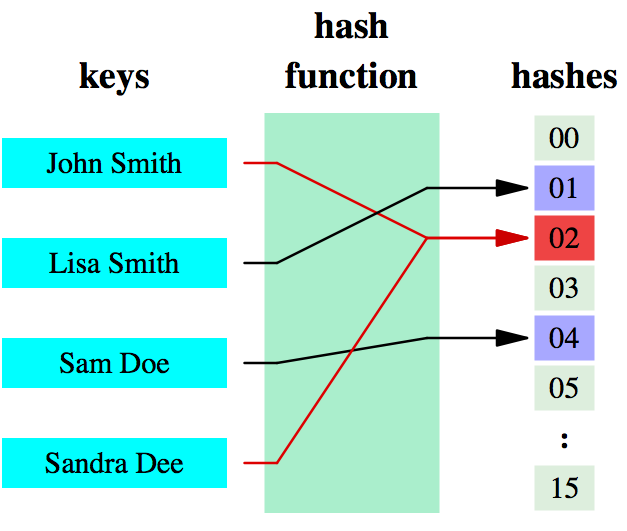 Table Index
Values
6
Hashing Basics
Hash function
Function that maps a large, possibly variable-sized datum into a small datum, often a single integer that serves to index an associative array
In short: maps n-bit datum into k buckets (k << 2n)
Provides time- & space-saving data structure for lookup
Main goals:
Low cost
Deterministic
Uniformity (load balanced)
E.g., mod
k buckets (k << 2n), data d (n-bit)
b = d mod k
Distributes load uniformly only when data is distributed uniformly
7
P
P
P
P
P
P
P
DHT: Goal
Let’s build a distributed system with a hash table abstraction!
lookup(key)
value
key
value
8
Where to Keep the Hash Table
Server-side  Napster
Client-local  Gnutella
What are the requirements?
Deterministic lookup
Low lookup time (shouldn’t grow linearly with the system size)
Should balance load even with node join/leave
What we’ll do: partition the hash table and distribute them among the nodes in the system
We need to choose the right hash function
We also need to somehow partition the table and distribute the partitions with minimal relocation of partitions in the presence of join/leave
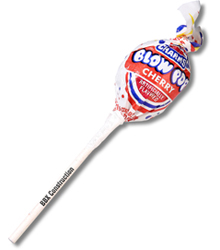 9
Where to Keep the Hash Table
Consider problem of data partition:  
Given document X, choose one of k servers to use
Two-level mapping
Map one (or more) data item(s) to a hash value (the distribution should be balanced)
Map a hash value to a server (each server load should be balanced even with node join/leave)
10
Using Basic Hashing?
Suppose we use modulo hashing
Number servers 1..k
Place X on server i = (X mod k)
Problem?  Data may not be uniformly distributed
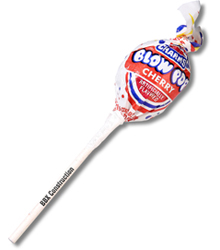 Table Index
Values
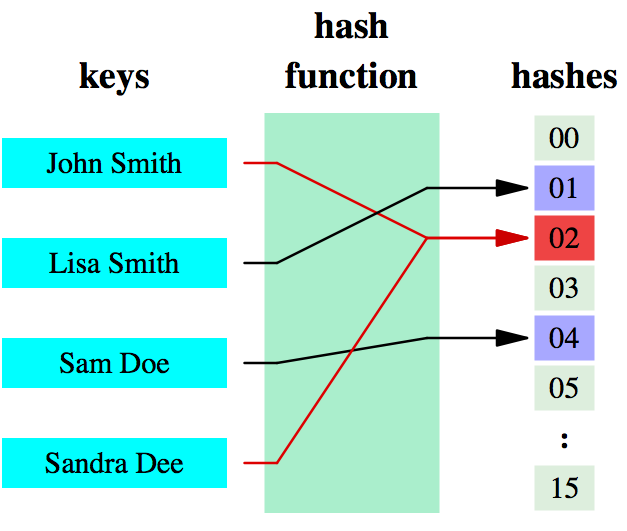 Mod
Server 0
Server 1
Server 15
11
Using Basic Hashing?
Place X on server i = hash (X) mod k
Problem?
What happens if a server fails or joins (k  k±1)?
Answer:  All entries get remapped to new nodes!
Table Index
Values
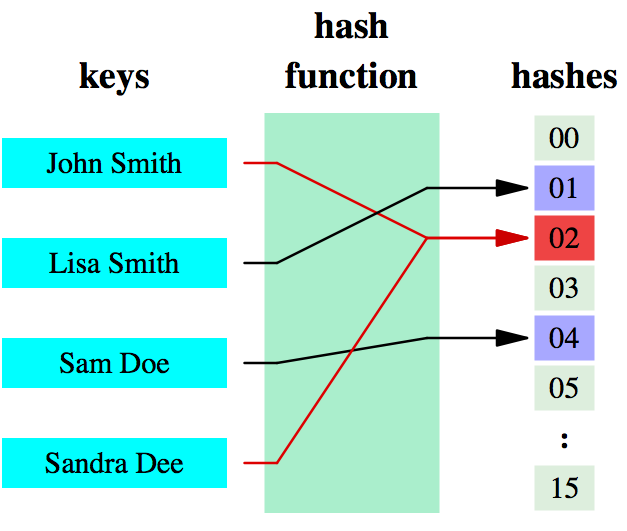 Hash
Server 0
Server 1
Server 15
12
CSE 486/586 Administrivia
Please form your project group!
Use Piazza to find your group members
Fill out the form at http://goo.gl/3sD7T to tell us which group you are in by tonight!
Fun with group names
DroidArmy, PentaDroid, Hydroids, AVDs, 5554, system360, BuffaloWings, random, “Steve, Distribute Those Blow Pops”, etc.
13
Chord DHT
A distributed hash table system using consistent hashing
Organizes nodes in a ring
Maintains neighbors for correctness and shortcuts for performance
DHT in general
DHT systems are “structured” peer-to-peer as opposed to “unstructured” peer-to-peer such as Napster, Gnutella, etc.
Used as a base system for other systems, e.g., many “trackerless” BitTorrent clients, Amazon Dynamo, distributed repositories, distributed file systems, etc.
14
Chord: Consistent Hashing
Represent the hash key space as a ring
Use a hash function that evenly distributes items over the hash space, e.g., SHA-1
Map nodes (buckets) in the same ring
Used in DHTs, memcached, etc.
2128-1
0
1
Id space 
represented 
as a ring.
Hash(name)  object_id
Hash(IP_address)  node_id
15
Chord: Consistent Hashing
Maps data items to its “successor” node
Advantages
Even distribution
Few changes as nodes come and go…
Hash(name)  object_id
Hash(IP_address)  node_id
16
Chord: When nodes come and go…
Small changes when nodes come and go
Only affects mapping of keys mapped to the node that comes or goes
Hash(name)  object_id
Hash(IP_address)  node_id
17
Chord: Node Organization
Maintain a circularly linked list around the ring
Every node has a predecessor and successor
pred
node
succ
18
Chord: Basic Lookup
Lookup
lookup (id):
  if ( id > pred.id &&
       id <= my.id )
return my.id;
else
	return succ.lookup(id);


Route hop by hop via successors
O(n) hops to find destination id
Object ID
node
19
Chord: Efficient Lookup --- Fingers
ith entry at peer with id n is first peer with:
 id >=
Finger Table at N80
N114
i   ft[i]
0  96
1  96
2  96
3  96
4  96
5  114
6  20
80 + 25
80 + 26
N20
N96
80 + 24
80 + 23
80 + 22
80 + 21
80 + 20
N80
20
Chord: Efficient Lookup --- Fingers
lookup (id):
  if ( id > pred.id &&
       id <= my.id )
return my.id;
else
	// fingers() by decreasing distance
for finger in fingers():
	  if id >= finger.id
    return finger.lookup(id);
return succ.lookup(id);
Route greedily via distant “finger” nodes
O(log n) hops to find destination id
21
Chord: Node Joins and Leaves
When a node joins
Node does a lookup on its own id
And learns the node responsible for that id
This node becomes the new node’s successor
And the node can learn that node’s predecessor (which will become the new node’s predecessor)
Monitor
If doesn’t respond for some time, find new
Leave
Clean (planned) leave: notify the neighbors
Unclean leave (failure): need an extra mechanism to handle lost (key, value) pairs
22
Summary
DHT
Gives a hash table as an abstraction
Partitions the hash table and distributes them over the nodes
“Structured” peer-to-peer
Chord DHT
Based on consistent hashing
Balances hash table partitions over the nodes
Basic lookup based on successors
Efficient lookup through fingers
Next: multicast
23
Acknowledgements
These slides contain material developed and copyrighted by Indranil Gupta (UIUC), Michael Freedman (Princeton), and Jennifer Rexford (Princeton).
24